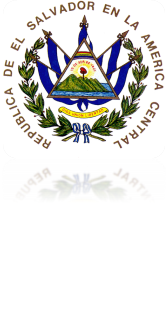 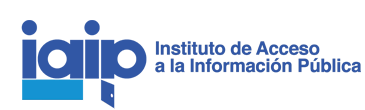 Lineamientos de Gestión Documental y Archivos
Guía gráfica de explicación
INTRODUCCIÓN
La adecuada, oportuna y pertinente organización y manejo de la información pública puede incidir de forma estratégica en la toma de decisiones de la gestión pública, aumentando con ello, la probabilidad de certezas en los procesos a favor de la ciudadanía.  

Para ello, es necesario implementar la gestión documental y archivística como agentes claves en el resguardo de evidencia que en algún momento la ciudadanía y los mismos funcionarios pueden requerir para determinados procesos donde se haga justicia a su actuar. 

En este sentido,  los servidores designados como Oficiales de Información y de Gestión Documental y Archivo en instituciones públicas, tienen en sus manos uno de los baluartes de las instituciones modernas: la información. Su responsabilidad es conducir la sistematización de la experiencia institucional y la memoria histórica que las instituciones deberían realizar en el marco de una administración pública transparente. 
 
Por estas razones y reconociendo el altísimo valor de la tarea asignada a los Oficiales de Gestión Documental y Archivos, el Instituto de Acceso a la Información Pública (IAIP) pone a disposición una herramienta gráfica que complementará el proceso de comprensión de los Lineamientos dictados por este Instituto hacia las autoridades de los entes obligados y a los funcionarios mencionados, con el objetivo de ayudar a realizar de mejor manera y con probidad esta relevante misión asignada.
SIGLAS UTILIZADAS
Para una mejor comprensión del documento,  recomendamos revisar la lista de siglas utilizadas, que se presenta a continuación:

IAIP: Instituto de Acceso a la Información Pública
L1: Lineamiento 1, y así sucesivamente 
LAIP: Ley de Acceso a la Información Pública
SIA: Sistema Institucional de Archivos
CISED: Comité Institucional de Selección y Eliminación de Documentos
SIGDA: Sistema Institucional de Gestión Documental y Archivos 
TPCD: Tabla de Plazos de Conservación Documental
UGDA: Unidad de Gestión Documental y Archivos
¿Qué temas abarcan los Lineamientos GDA?
L1 para la creación del SIGDA
L2 para el perfil del personal de la Unidad de Gestión Documental
L3 para la identificación y clasificación documental 
L4 para la ordenación y descripción documental 
L5 pautas de gestión documental electrónica 
L6 selección y eliminación documental 
L7 conservación documental 
L8 GDA y acceso a la información 
L9 buenas prácticas de GDA
LINEAMIENTO 1
PARA LA CREACIÓN DEL SISTEMA INSTITUCIONAL DE GESTIÓN
DOCUMENTAL Y ARCHIVOS
Lineamiento 1, Artículos 1 y 2
Conjunto integrado y normalizado de principios, políticas y prácticas en la gestión de documentos y el sistema institucional de archivos del ente obligado
¿Qué es?
Responsable de su creación
Ente obligado de la LAIP
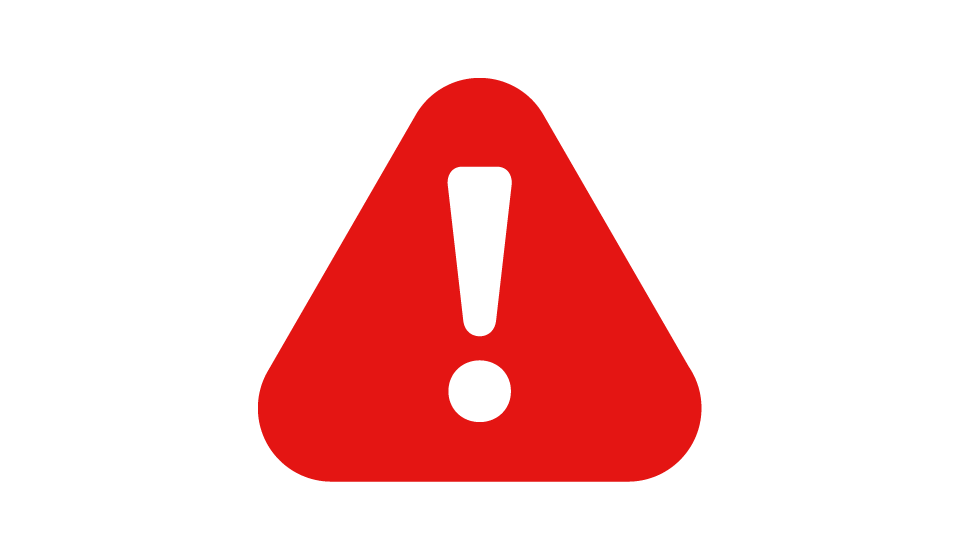 SIGDA
Dirigido por
El funcionario al que se refiere el Art. 43 de la LAIP a través de la creación de la Unidad de Gestión Documental y Archivos, UGDA
En ningún caso debe  depender de las Unidades de Acceso a la Información Pública y tampoco de  Servicios Generales.
Como dependencia directa del titular o la Gerencia/Departamento/
Dirección Administrativa
¿Dónde se ubicará?
En los Municipios, estará adscrita a la Secretaría Municipal
Lineamiento 1, Artículo 3
Políticas
Implementación
Cumpliendo con esto, se evitará incurrir en faltas muy graves.
(consultar artículos 76 letras “a” y “f” de la LAIP
Cumplimiento
A través de la UGDA
Manuales
Se crearán
Máxima autoridad del Ente
Desarrollo continuo
Aprobados por la
Garantizar la organización, conservación y acceso a los documentos y archivos
Prácticas
Lineamiento 1, Artículo 3
Escritos, sonoros, audiovisuales, fotográficos y otros que registren actividad institucional desde su generación
Documentos digitales
Ya sean
SIGDA
Comprende
Documentos analógicos
SIGDA
Lineamiento 1, Artículos 4, 5, 6, 7, 8
SIA
Conformado por:
Archivos de gestión
Archivo central
Archivo periférico
Archivos especializados
Son los creados por las unidades productoras o generadoras para resguardar los documentos que sustentan las actividades diarias de la institución
Nombrar a un responsable. 
Manejo de documentos en su fase semiactiva, transferidos por los archivos de gestión
Nombrar a un responsable. 
Se crea cuando las instituciones poseen oficinas en el interior del país. Cumplirán las funciones del archivo central
Nombrar a responsable. 
Son de gestión y  manejan expedientes propios del servicio que presta la institución. Requieren tratamiento especial
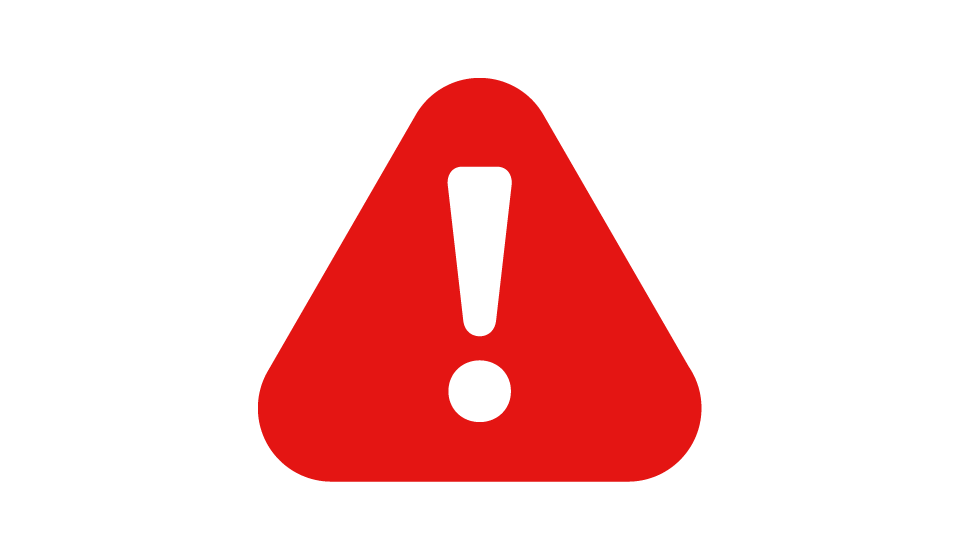 Desarrollar los tratamientos archivísticos: organizar el fondo documental acumulado y crear los instrumentos que requiere su manejo
Los archivos especializados son responsabilidad de la Unidad productora respectiva
Lineamiento 1, Artículos 9 y 10
Cuadro de Clasificación Documental
Tabla de Valoración Documental
Tabla de plazos de conservación documental
Inventario,
Manual de consulta/préstamo
Manual de expurgo/eliminación
Entre otros
Elaborados y actualizados por la UGDA
Opera mediante
Tales como
SIGDA
Creación y utilización
Instrumentos archivísticos
De
Para
Tomando en cuenta
Asegurar la organización documental y consulta
- LAIP
- Normativas nacionales
- Estándares internacionales
- Lineamientos del Instituto
Lineamiento 1, Artículo 11
Lineamientos sobre pautas de gestión documental electrónica y los de Conservación Documental
Según
Debe
Cuando
Lineamiento 1, Artículo 12
- Normalizar procesos de identificación, diseño, uso, clasificación, ordenación, descripción, conservación, digitalización de documentos 

- Nombrar y formar encargados de archivos, técnicos y auxiliares de archivo según la dimensión del SIA.

- Crear y adecuar el área de trabajo de la UGDA.

- Crear y adecuar los depósitos de los diferentes archivos de la institución.

- Crear condiciones para la consulta directa de documentos
Ente obligado
Destinar recursos necesarios
Implementación y funcionamiento del SIGDA
Para llevar a cabo
Debe
Para
Según:
- Complejidad de la organización
- Volumen de documentación
- Presencia territorial
Lineamiento 1, Artículo 13
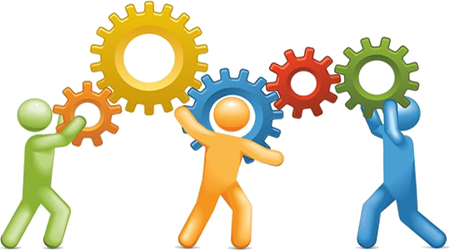 I
A
D
G
S
Las jefaturas de cada unidad administrativa serán responsables de que el personal a su cargo cumpla los lineamientos emitidos por el SIGDA.
Lineamiento 1, Artículo 14
Documentos que resguarda archivo central
Solicita a
UAIP
Unidad Productora
Requiera documentos históricos que sepamos éste resguarda
Archivo Central
Únicamente cuando
Solicita directamente a
LINEAMIENTO 2
PARA LOS PERFILES DE LOS FUNCIONARIOS DE LA UNIDAD DE GESTIÓN
DOCUMENTAL Y ARCHIVOS
Lineamiento 2, Artículos 1 y 2
A cargo de
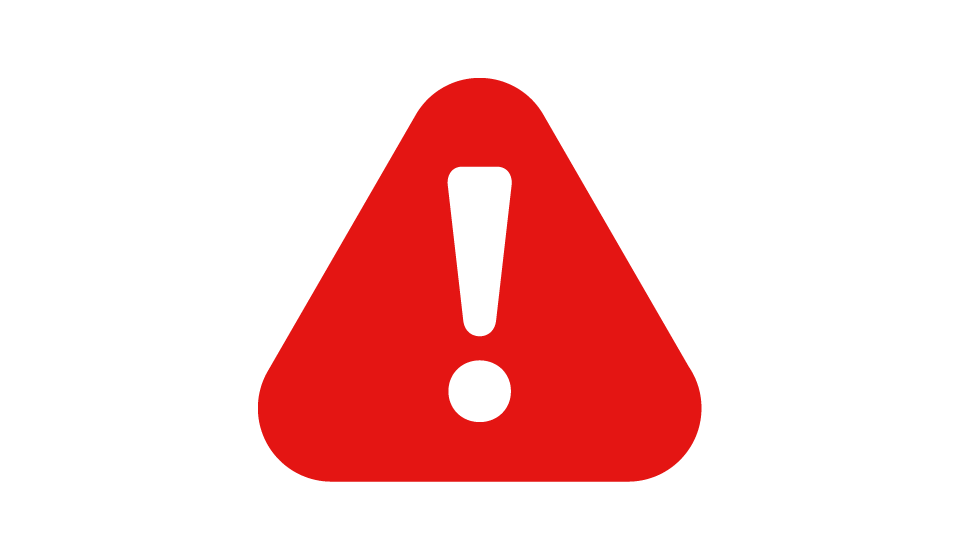 Archivista
Historiador
Bibliotecario
Administrador de empresas
Ingeniero
Informático
Mediante un
Este cargo podrá ser dirigido por la persona que ha desempeñado estas funciones a partir de la LAIP
Capacitado en 
temas  de
Archivo, administración de información, gestión de calidad y procesos administrativos
Lineamiento 2, Artículos 3, 4 y 5
En un plazo no mayor a
deberá
Impartida por
No podrá ejercerlo
Podrá ejercerlo un
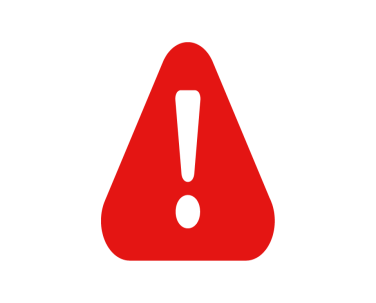 - Emitir lineamientos y manuales
- Supervisar la organización de los archivos
- Manejo de personal a su cargo
- Coordinación de comités institucionales para la gestión documental 
- Capacitación del personal de la institución
- Elaboración, ejecución y evaluación de proyectos
Lineamiento 2, Artículos 6 y 7
- Técnico en bibliotecología
- Licenciatura en Historia
- Administración de empresas
- Otras afines
En
Con
Podrá ser
Que  será
Por
Lineamiento 2, Artículo 8
a
La brindan
Desarrollo humano y profesional
 -Seguridad ocupacional
Prevención de riesgos 
Otras para mejorar su desempeño
Lineamiento 3
PARA LA IDENTIFICACIÓN Y CLASIFICACIÓN DOCUMENTAL
Lineamiento 3, Artículos 1 y 2
Coordinado por la UGDA
- Elaborar reseña histórica administrativa de la institución 
-Elaborar Índice de organismos 
- Elaborar Índice legislativo
- Elaborar Repertorio de funciones de la institución
- Recopilar los organigramas de la institución
Lineamiento 3, Artículo 3
Lineamiento 4
PARA ORDENACIÓN Y DESCRIPCIÓN DOCUMENTAL
Lineamiento 4, Artículos 1 y 2
El método implementado para la ordenación de series documentales, quedará plasmado en el Manual de Procedimientos.
De acuerdo con el
De la
- Cronológico
- Alfabético
- Numérico
- Alfanumérico
- Mixto
Lineamiento 4, Artículos 3 y 4
o
Acorde al
En el
Lineamiento 4, Artículos 5 y 6
Estableciendo
Basados  en
Que es el
Siguiendo
Lineamiento 5
DE PAUTAS PARA LA GESTIÓN DOCUMENTAL ELECTRÓNICA
Lineamiento 5, Artículo 1
Normalizar gestión de:
-Documentos ofimáticos
-Plantillas
-Otros de uso de oficina
Medidas para
La creación, circulación, reproducción y resguardo de la información.
Que contemplen
A través de
Generados en
deberán
Equipos de cómputo
Con apoyo de
Lineamiento 5, Artículo 2
Tamaño, color, fuente 
de letra
- Ubicación de firmas y sellos
- Márgenes
- Otros elementos
Lineamiento 5, Artículo 3
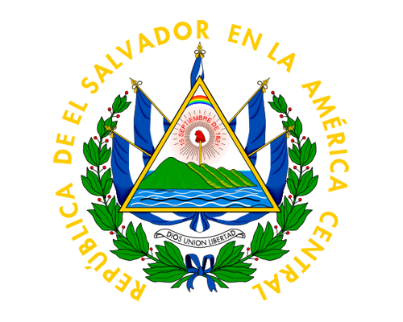 Debe
NO debe
Tomar en cuenta
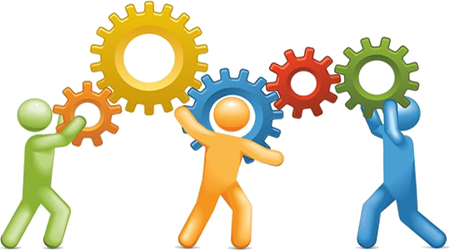 Los Entes Obligados deberán institucionalizar las medidas mencionadas, a través de manuales o instructivos para normalizar la producción documental y evitar la falsificación de documentos.
Lineamiento 5, Artículo 4
De acuerdo 
con el
Ubicándolas en
Debe
De acuerdo 
con el
Para
Utilizando
Lineamiento 5, Artículo 5
Elaborar política sobre el uso de correo electrónico
Definir imagen corporativa para correo y documentos ofimáticos
Utilizar el correo para compartir documentos ofimáticos
Tomando las siguientes acciones
Lineamiento 5, Artículo 6
Se debe determinar los documentos de gestión legalizados, que pueden digitalizarse y ser enviados por correo

La digitalización no sustituye el valor legal del documento físico. 

Normas internacionales
Tomando en cuenta
Lineamiento 5, Artículo 7
Adoptando
Estándares y prácticas
Para asegurar
Fiabilidad, integridad y conservación de la información
Lineamiento 6
PARA LA VALORACIÓN Y SELECCIÓN DOCUMENTAL
Lineamiento 6, Artículo 1
por
Adicionalmente, pueden integrarlo
por
por
por
Lineamiento 6, Artículo 2
Que refleje
Que puede ser
Indicando
Lineamiento 6, Artículo 3
Elegirá
Debe
Que reflejen
Lineamiento 6, Artículo 4
Y
Debe
Como
Artículo 5
En
Debe
Subida al
Lineamiento 6, Artículo 6
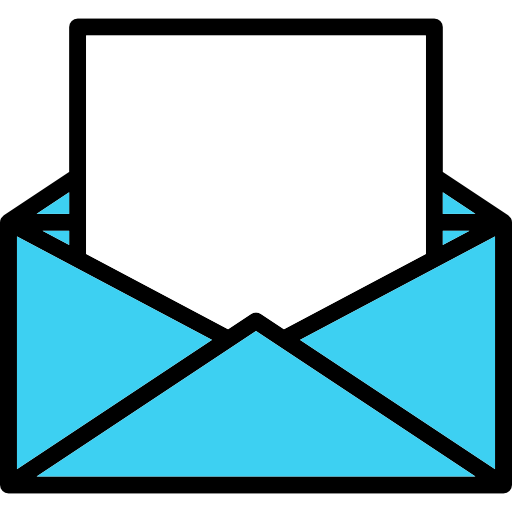 Determinar en la Política de uso de correo electrónico, el tipo de mensajes que pueden resguardarse y definir los procesos que podrán quedar evidenciados en dicho medio
Lineamiento 6, Artículo 7
- Colocar la documentación a transferir en carpetas y cajas normalizadas, documentando en un formulario normalizado de transferencia cada
remisión al archivo central.

- Transferir documentos electrónicos con su debido registro, clasificación, adición de metadatos y correcto almacenamiento

- Elaborar el manual respectivo sobre las transferencias documentales.

- Capacitar a todo el personal de la institución sobre este proceso.
Tomando estas acciones
Lineamiento 6, Artículo 8
De manera
Siguiendo éstos pasos
Realizará el
Lineamiento 7
PARA LA CONSERVACIÓN DE DOCUMENTOS
Lineamiento 7, Artículo 1
Lineamiento 7, Artículo 2
- Investigar las necesidades y los recursos de la institución para concretar los requisitos de custodia y su inclusión en los planes estratégicos y de compras.
Requiere
- Determinar las responsabilidades asignadas para el o los encargado/s de la custodia documental de la institución.
- Adecuar los depósitos documentales y unidades de resguardo de acuerdo con las normas internacionales.
- Solicitar el mobiliario necesario
Lineamiento 7, Artículo 3
Garantizar la seguridad e integridad de los documentos a través de procedimientos establecidos en una norma interna o en manuales de procesos
Formar al personal de las diferentes unidades administrativas en buenas prácticas y conservación preventiva durante la fase de gestión
Los
Formar a los encargados de archivos en procedimientos de conservación y restauración
Priorizar estos procedimientos sobre el patrimonio documental institucional específicamente en tipos documentales generados por la sección de gobierno, expedientes de archivos especializados y series documentales de valor histórico
Lineamiento 7, Artículo 4
- Conservar los documentos en instalaciones que cumplan normas y estándares archivísticos.
- Dotar los depósitos documentales con el equipo de trabajo adecuado
- Eliminar los factores de riesgo que la ubicación y construcción de las instalaciones plantean
- Dotar al personal con el equipo e insumos adecuados de protección.
- Disponer de un sistema de detección de incendios y extintores
Lineamiento 7, Artículo 5
- Ventilar adecuadamente los depósitos
- Evitar el ingreso de elementos contaminantes:
- Mantener estable la temperatura y la humedad relativa
- Controlar el biodeterioro: evitar la presencia de microorganismos, insectos, roedores, hongos, etc., aplicando medidas de control medioambiental, manejo de depósitos y conservación documental, evitando fumigar
- Realizar inspecciones preventivas del edificio
- Emplear iluminación fluorescente y filtrarla
-Establecer un programa de limpieza permanente en las áreas de trabajo y depósitos documentales.
- Filtrar la luz solar
Lineamiento 7, Artículo 6
Coordinar los protocolos de actuación para la protección del patrimonio documental institucional
Activar las medidas y los protocolos planificados tras un desastre
Estabilizar el ambiente y los materiales después de un desastre
Elaborar un plan de gestión de desastres y plasmar en él todas las acciones del presente lineamiento y otras que se estimen necesarias
Debe
Elaborar actas y/o inventarios de documentos afectados o desaparecidos a causa de un desastre
Evacuar y tratar los fondos documentales afectados por un desastre basado en normas nacionales e internacionales
Lineamiento 7, Artículo 7
La digitalización
Es un
Que debe ser
Respetando
Tomar en cuenta
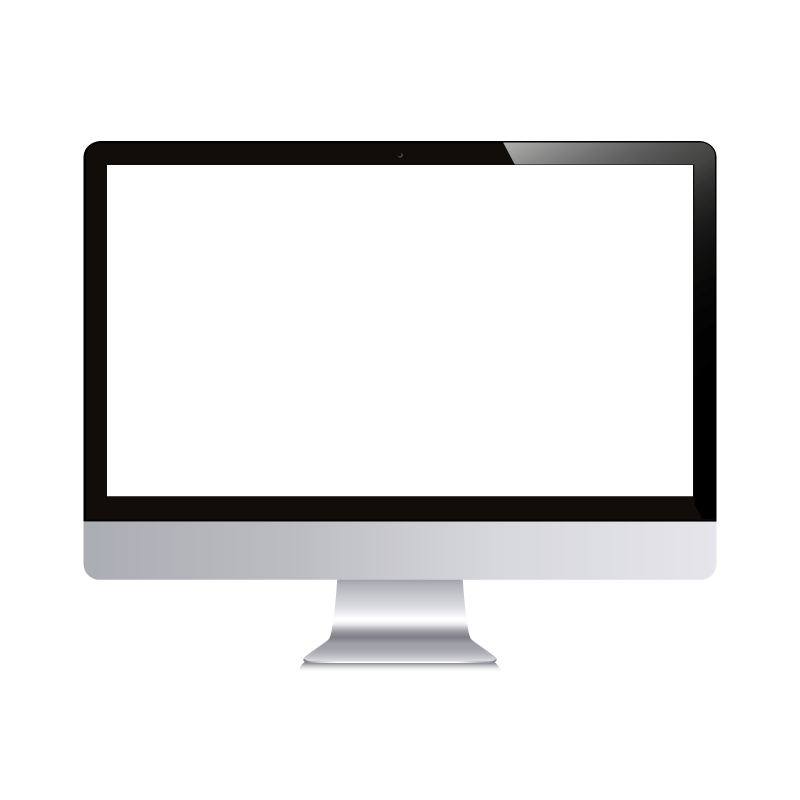 Por el momento, los formatos más recomendables para digitalización es el PDF o PDF/A (PDF para archivos) o en su defecto en formato TIFF con una resolución mínima de 300 dpi.
Lineamiento 8
PARA EL ACCESO A LA INFORMACIÓN PÚBLICA A TRAVÉS DE LA GESTIÓN
DOCUMENTAL Y ARCHIVOS
Lineamiento 8, Artículos 1 y 2
La cual deberá
Y
Lineamiento 8, Artículo 3
Deberá
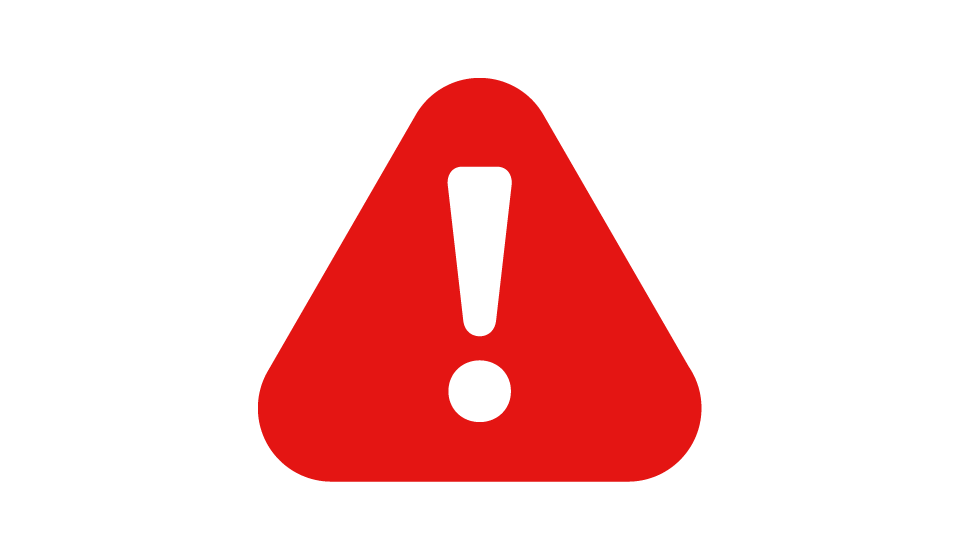 La eliminación de esta información sin atender a lo establecido en el Lineamiento para la Valoración y Selección Documental, se considerará como una falta muy grave según el Art. 76 letra "a" de la LAIP.
Lineamiento 8, Artículo 4
Jefatura de Unidad productora
Deberá
Para
Cuando
Participando como
La desaparición o destrucción de esta información y sus instrumentos hará incurrir al responsable en las infracciones contenidas en las letras "a" y "f" del apartado de infracciones muy graves del Art. 76 de la LAIP.
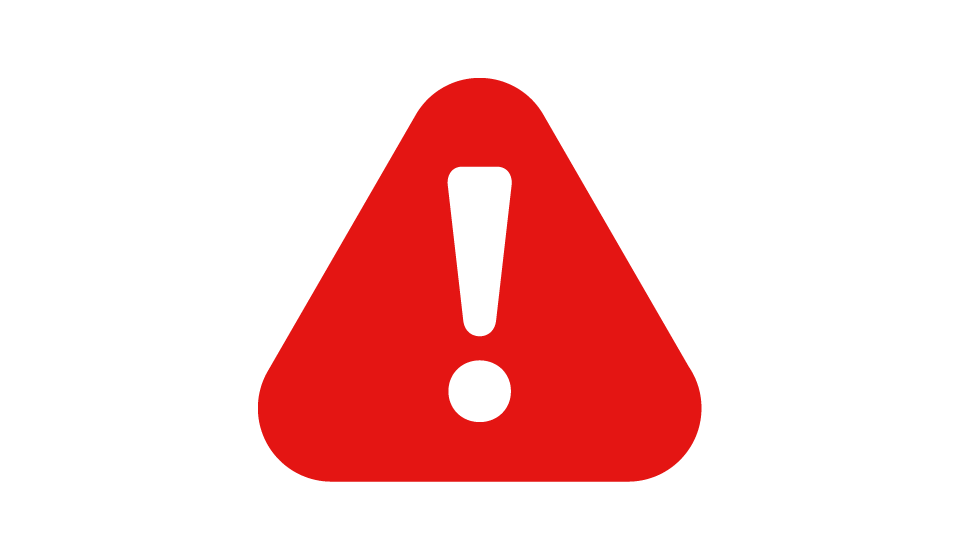 Lineamiento 8, Artículo 5
Entregando los
Debe
De
Al
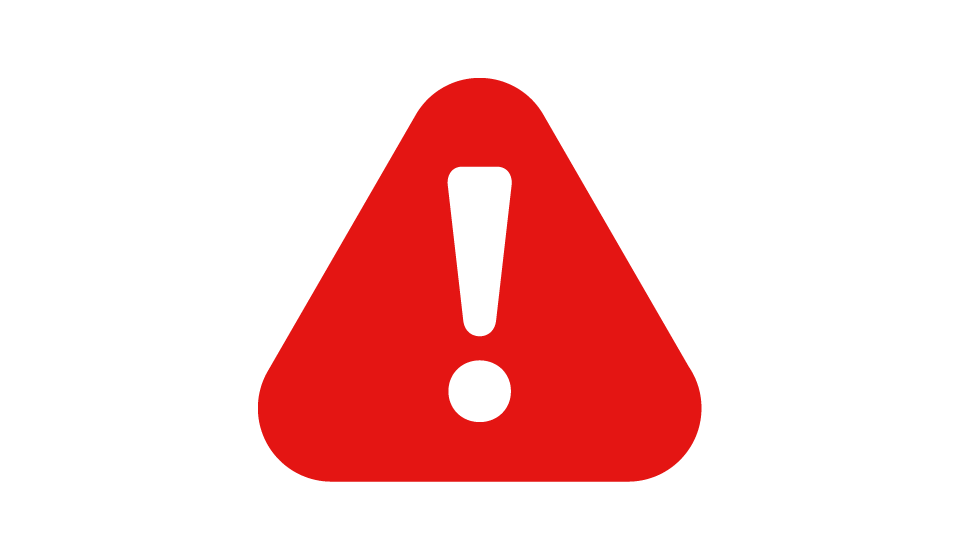 Ocultar o destruir esta información y sus instrumentos se considerará una falta muy grave según las letras "a" y "f" del apartado de infracciones muy graves del Art. 76 de la LAIP.
Lineamiento 9
PARA LAS BUENAS PRÁCTICAS DEL SISTEMA INSTITUCIONAL DE GESTIÓN
DOCUMENTAL Y ARCHIVOS
Lineamiento 9, Artículos 1 y 2
En
Para
Sobre
Para
Y
Lineamiento 9, Artículo 3 y 4
Tales como
Los
de los
Sobre
e